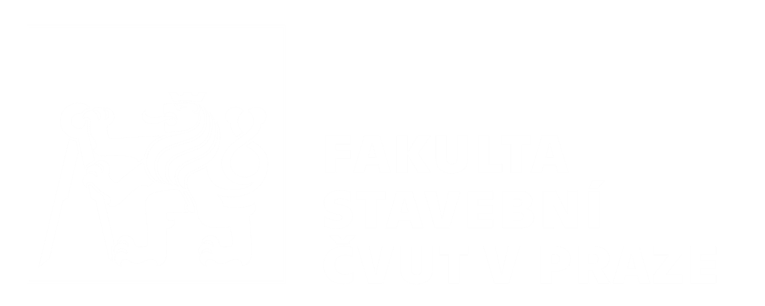 Název
Titul. JMÉNO A PŘÍJMENÍ, Titul
katedra
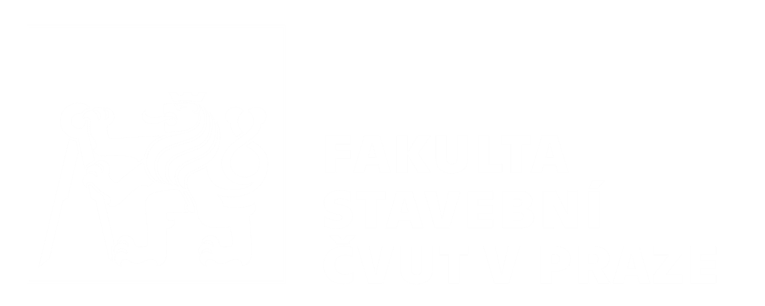 © 2023 
Vyrobila Fakulta stavební ČVUT v Praze

WWW.FSV.CVUT.CZ